You Are In a Maze of Twisty Passages, All Alike
Ann Harding, TNC2024
12. June 2024
@hardingar@mindly.socialann.harding@switch.ch
[Speaker Notes: About me: Reliabiity engineering coach. Help teams be more stable.

This presentation is a view into human factors in technology, and standards that we can use to make the most of things. But first...]
Once Upon A Time
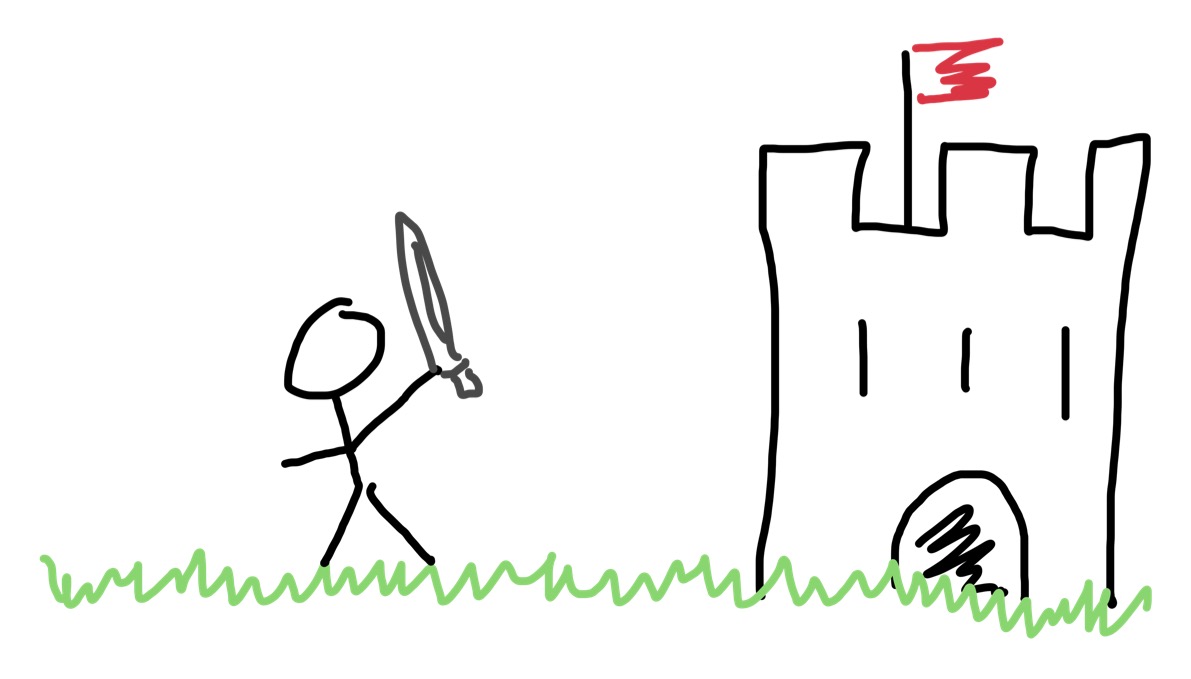 2
[Speaker Notes: Once Upon A Time, NRENs were small. We had a very direct relationship with our users, not so much process and a small portfolio of services
Human skill and ingenuity was what we needed]
Autonomy
Mastery 
Purpose
3
[Speaker Notes: Pinciple: Build projects around motivated individuals. Give them the environment and support they need, and trust them to get the job done.

Daniel Pink’s book ‘Drive”

This was implicit in the early days of NRENs]
Things got complex
4
[Speaker Notes: Network
Identity
Cloud
SaaS
Procurement
Collaboration
education
Legal]
Task switching between two tasks at a time = 40% of your productive time for each and 20% lost to context switching

Task switching between three tasks at a time = 20% of your productive time for each and 40% lost to context switching

A team can only really manage 2-3 simple domains or one complex one
5
[Speaker Notes: When measuring cognitive load, what we really care about is the domain complexity
a single team (considering the golden seven-to-nine team size) should be able to accommodate two to three “simple” domains.
team responsible for a complex domain should not have any more domains assigned to them—not even a simple one.]
We grew bigger
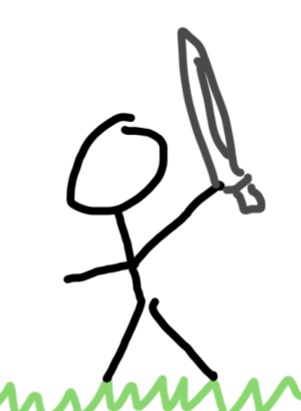 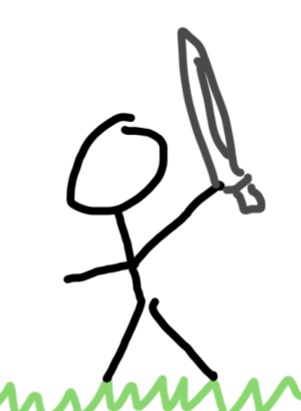 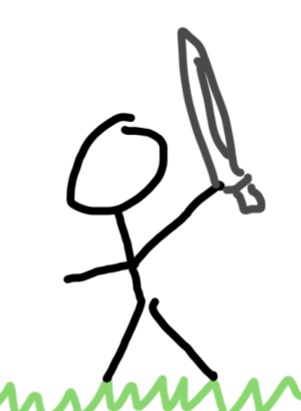 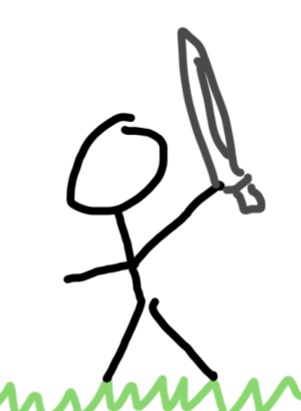 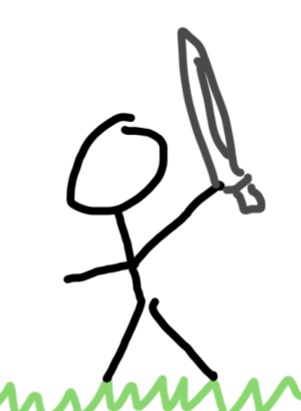 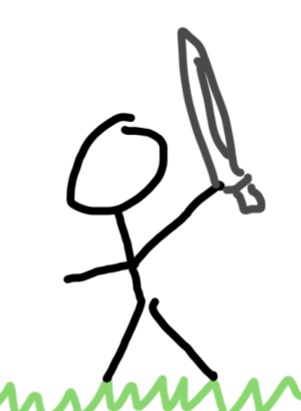 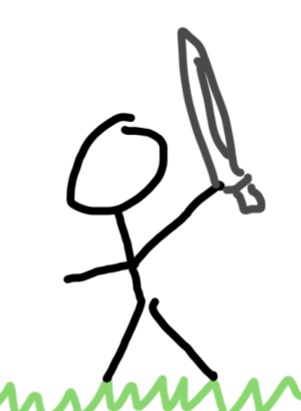 6
[Speaker Notes: The mythical man month is an old and highly valid insight. Adding more people doesn't help. Why not?

When everyone is still a generalist, they are all context switching, plus now they have a bigger communication network.

A six-person group (the minimum group size fed under the Two Pizza Rule) has 15 links.]
5 people can share close relationships and working memory

 15 people can share deep trust 

 50 people can share mutual trust

 150 people can roughly remember who does what
7
[Speaker Notes: Limit the size of multi-team groupings within the organization based on Dunbar’s number.
    - Dunbar found fifteen to be the limit of the number of people one person can trust deeply.
    - By team, we mean a stable grouping of five to nine people who work toward a shared goal as a unit.
    - A single team: around five to eight people (based on industry experience) In high-trust organizations: no more than fifteen people
    - Families (“tribes”): groupings of teams of no more than fifty people
    - Several squads that work on similar areas are collected into a tribe, a sort of affinity grouping of squads. The squads within a tribe are familiar with the work of other squads and coordinate inside the tribe.]
There are new risks
8
[Speaker Notes: We change, but the environment we work in also changes.

Cynefin

CLEAR - majority of previous challenges.
COMPLICATED - unclear but knowable
COMPLEX – No single cause and effect path
CHAOTIC
Ref Renato on VUCA]
The human toolkit
Fast thinking 
Simple
Unconscious
Automatic
Error Prone
Slow thinking
Complex
Conscious
Effort
Reliable
Daniel Kahneman, Thinking Fast and Slow.
9
[Speaker Notes: What does our NREN knight do when confronted with a dragon?

Examples of system 1 thinking: 
Adding 2+2
Reading a simple roadsign
Identifying a basic alert

Good for clear challenges - everything else you need system 2

Examples of system 2:
 Planing, complex debugging, crisis management.]
Autonomy?
Mastery? 
Purpose?
10
[Speaker Notes: Time to break out the reinforcements.
Standards to minimize the amount of invention and replication and to provide common vocabs etc.
Standards to help us THINK]
Team Topologies – The Wizard
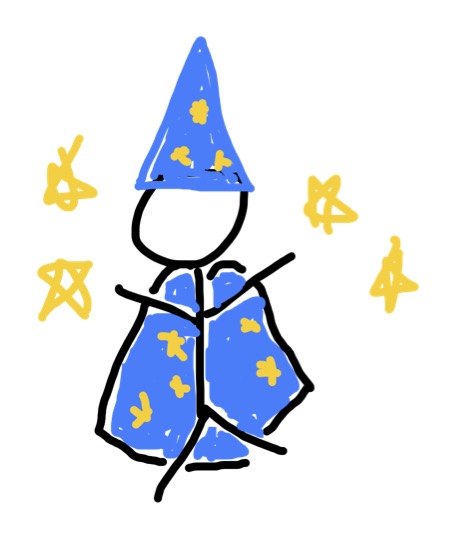 How to organise for flow and autonomy
	
Platform teams, enabling teams, stream aligned, specialist.

Interaction modes – as a Service, collaborative, facilitating


Primary ability: Manipulate the structures of reality (the reverse Conway)

Cost to play: Material freely available, consultancy from the originators
11
[Speaker Notes: Limit cognitive load - identify areas of autonomy

How we organise behind individual processes

Conway: Organizations which design systems (in the broad sense used here) are constrained to produce designs which are copies of the communication structures of these organizations.

Reverse: break down your organizational silos to deliver something that can flow. What drives your flow? Your purpose, not your structure.]
The Cleric – ISO27002
Magic in the service of a higher power (information security).

Extensive list of spells (ISO controls)

Primary Ability: Wisdom. 

Cost to play:
ISO 27001 Certification can run to 100k+
But the controls list ISO27002 is 130chf per person
12
[Speaker Notes: ISO27002 provides controls (what, high level )and guidance – ideas how to do it. 
Organisational, people, technological, physical.

Certification based on ISO27001
Can seem a bit obscure/threatening and alienating.
There's a risk of paying only lip service to the rituals.
Certain 'sects' involve a lot of expensive consultancy and rigid obedience

Even if you don’t adopt it there’s merit in using it as a way to ask questions without having to think them all up yourself.
Even if you are not in infosec, as an architect, or scrum/devops person there’s things of value in here.]
The Bard – ITIL4
A versatile selection of songs (ITSM practices) for any occasion

A bit lighter than they used to be but generally more crowd pleasing if repetative.

Primary Ability: Charisma

Cost to play: ITIL practice manager courses – c 3 to cover the ITSM practices 3.5k each, then c250 per practice exam

Peoplecert membership 115 a year, access to ‘selected resources’
13
[Speaker Notes: Recently relaunched. ITIL3 much more proscriptive
Charisma. Sounds good.
Works well as an appeal to authority.
Says it providfes ‘practical’ guidance. Not practical IMO, still useful.
ITIL4 has 
14 general management practices
17 Service management practices
3 technical management practices]
The Rangers – DevOps and SRE
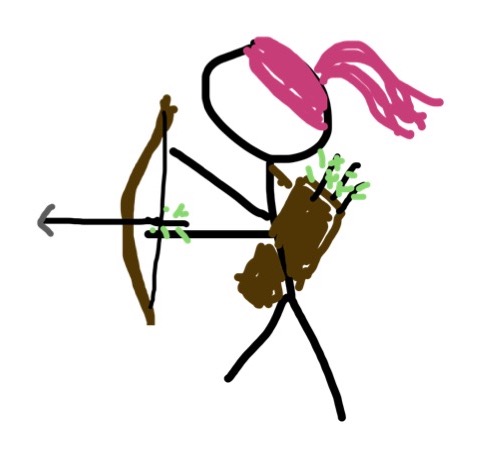 The first and often the last lines of defense.

Primary Ability: Magic and combat in one

Cost to play: 
SRE Material is mostly free or attending conferences or book based 

DevOps can be highly formal like ITIL (SAFe certification) or also free/effort based
14
[Speaker Notes: DevOps & SRE – Dexterity and Wisdom
Combats threats on the edges of civilisation
Tracker with some spellcasting ability

Individuals and interactions over processes and toolsWorking software over comprehensive documentationCustomer collaboration over contract negotiationResponding to change over following a plan

Material is mostly free or attending conferences or book based (O’Reilly subscription – SLI/SLO book)
For devops, free if you hunt but if you latch on to certification, something like SAFe can cost like ITIL
Even SAFe material is free but annoying copyright c/p artefacts will follow you]
Let’s roll some dice - Incidents
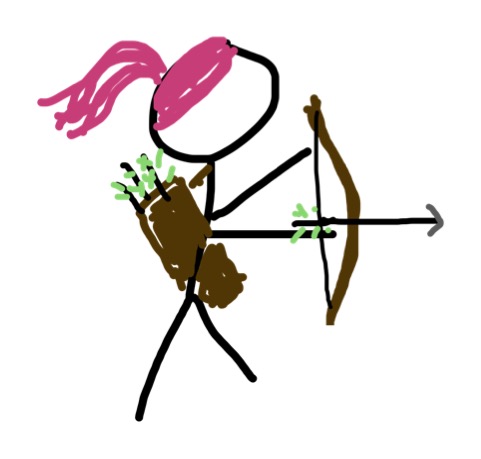 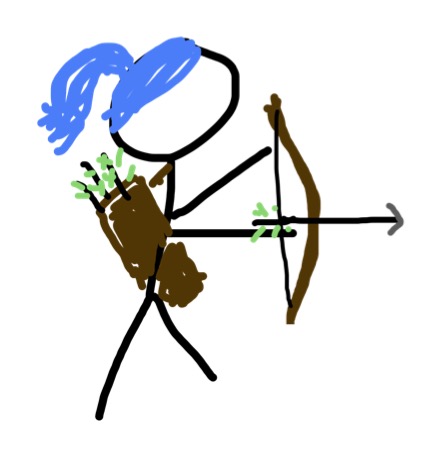 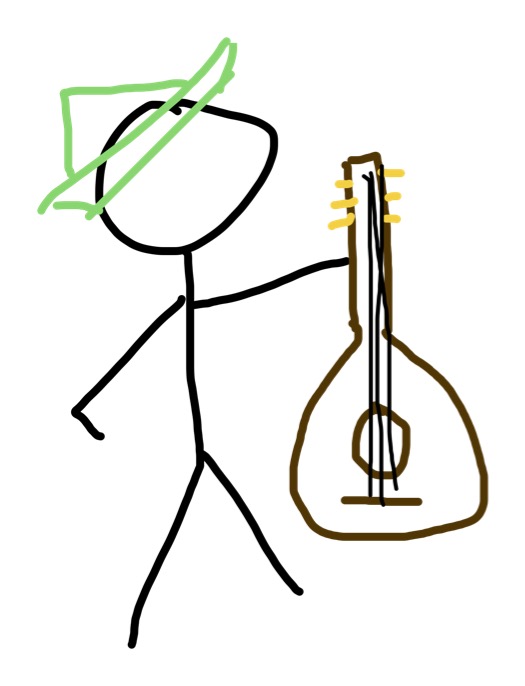 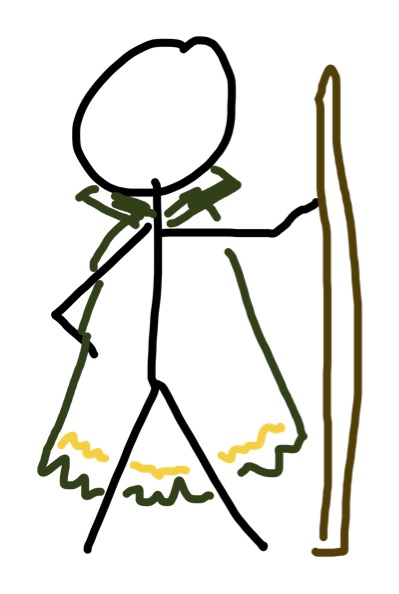 15
[Speaker Notes: In this example you can combine all the options into a coherant plan

ISO has 5 controls related to incident response

Automate the clear, and respond to change on the rest]
Let’s roll some dice - Changes
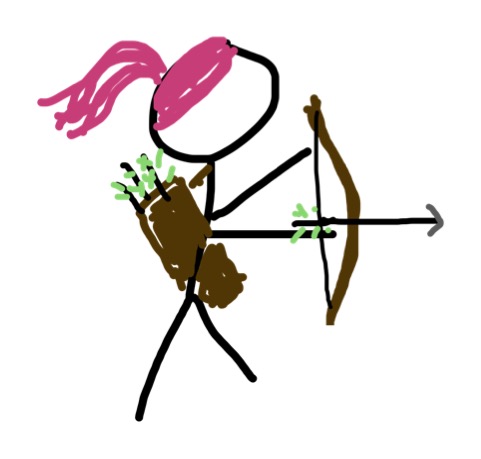 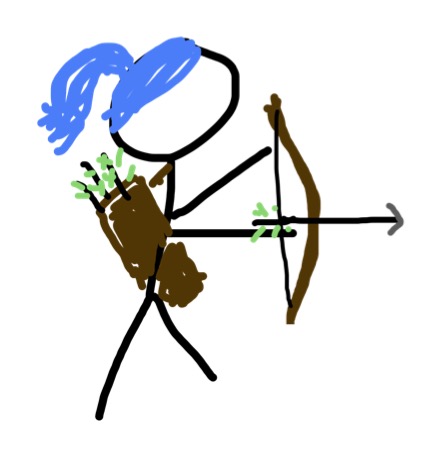 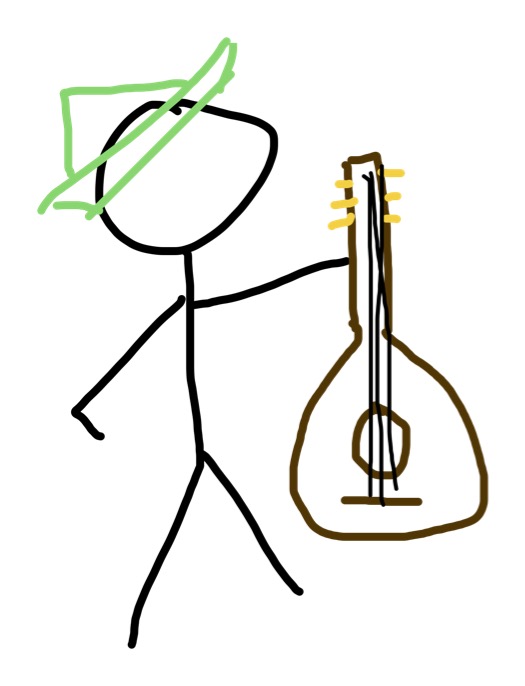 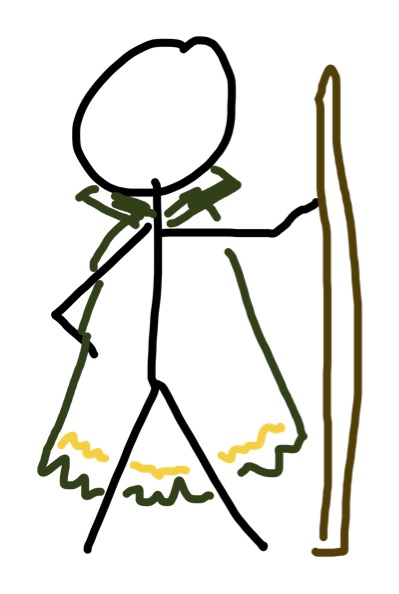 16
[Speaker Notes: ISO is stricter on authorisartion and segregation of duties.
ITIL4 has moved on from CAB approach as it has not proven safer and is slower
Here, you have to make some decisions on approach
If you are empowering teams, document and commit to this in order to address ISO controls.

SAFe CALMR culture, automation, lean flow, measurement, and recovery.]
All Models Are WrongBut Some Are Useful
17
[Speaker Notes: Relationships

Models cannot achieve the complexity of reality.
Humans are especially complex. Nonetheless, they are useful, especially where they are  Simple but evocative and cause us to pay attention to constraints and limits
George Box, 1976

There are some challenges to Dunbar's work on the precise numbers.
There are some challenges to reverse Conway as 'hard'

17 ITIL practices have a philisophical background or alignment  with 41 ISO controls.
SRE and DevOps principles are generallly repeating and reinforcing and more detailed.

With this much convergence we don't need to reinvent wheels.

We save our valuable slow thinking for answers, not questions.]
Better together?
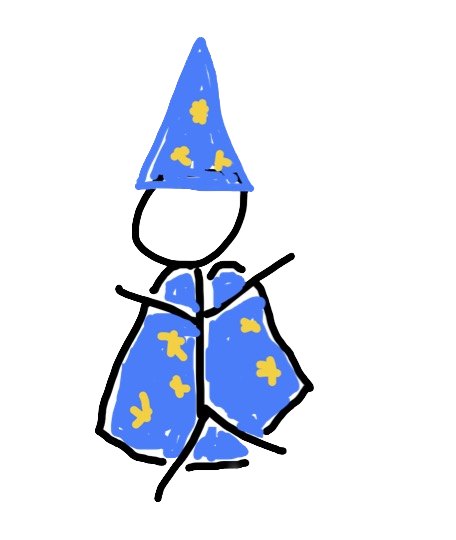 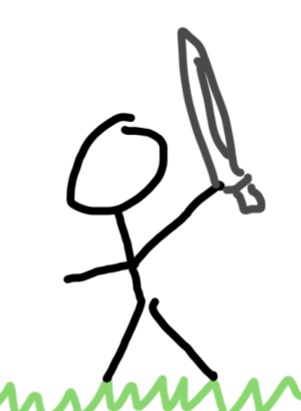 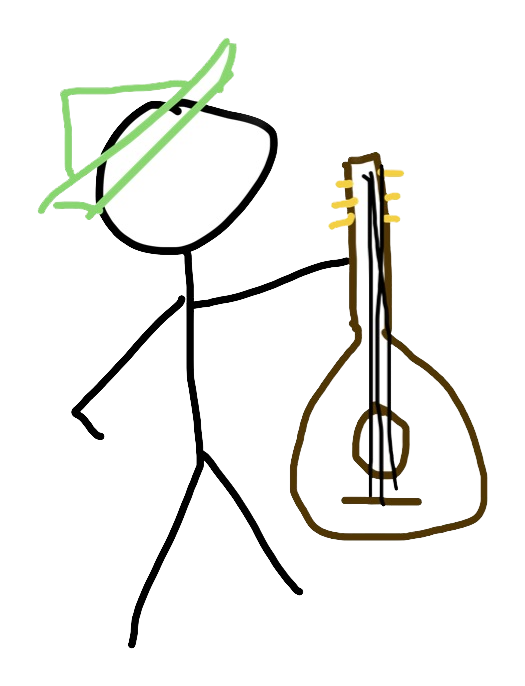 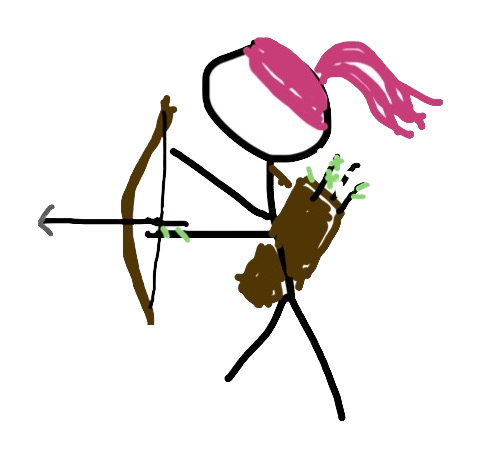 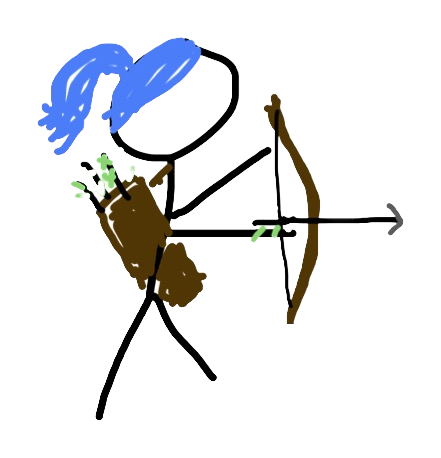 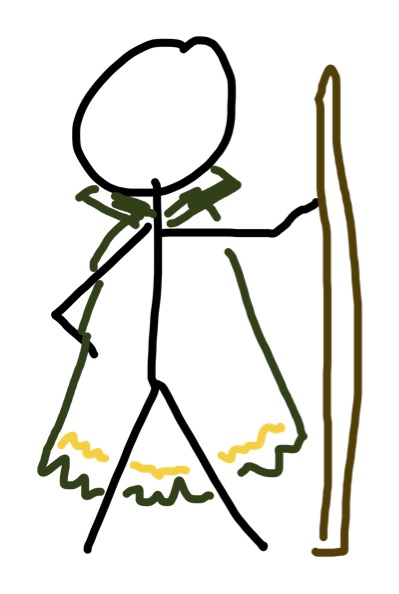 Can we get NREN rates for standards/publications access from ISO, Peoplecert and O’Reilly?
SREcon and many conferences already give discounts for non profits.
18
Autonomy!
In carefully designed scopes

Mastery!
With the help of standards
 
Purpose!
Where we make a difference
19
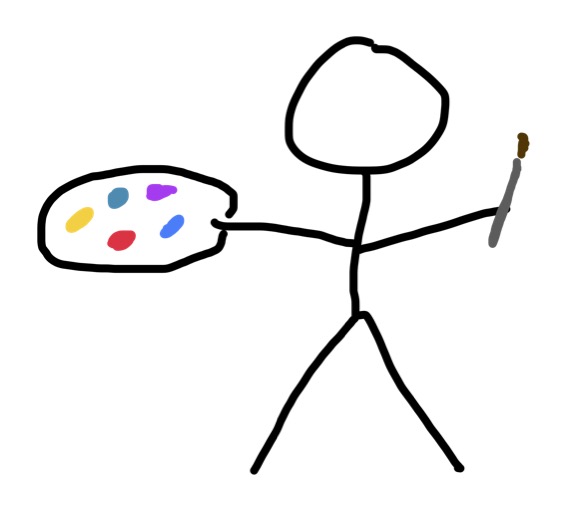 No artists’ livelihoods were harmed in the making of this presentation.
20
[Speaker Notes: all images drawn with my index finger on Freeform on an ipad]